多項式と単項式の乗法、除法
本時の目標
かっこのついた式の乗法と除法を、分配法則を使って効率よく解くことができる。
単項式と多項式
復習
数や文字の乗法だけでできている式
単項式
単項式の和の形で表された式
多項式
項
２ｘ2、－３ｘ、５
２
－３
問１　多項式６ａーｂ＋５の項をいいなさい。
　　また、ａ，ｂの係数をいいなさい。
　項（　　　　　　　　　　　　）　ａの係数（　　　）　ｂの係数（　　　）
６ａ、－ｂ、５
６
－１
復習
縦の長さａm、横の長さｂcmの花壇があります。
横をｃmだけのばした時の花壇の面積を式に表わしてみよう。
ｃm
ｂm
面積を縦×横で表すと、
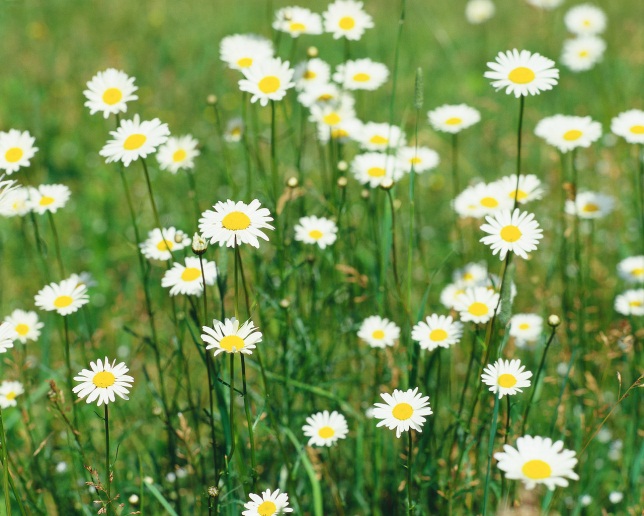 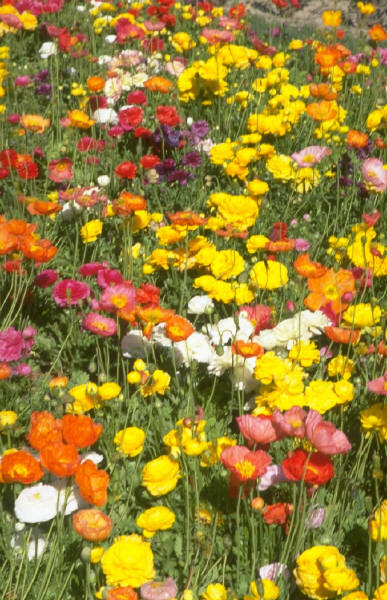 ａ×(ｂ＋ｃ)(m2)
ａm
２つの長方形の和で
表すと、
ａ×ｂ＋ａ×ｃ　(m2)
ａ×ｂ＋ａ×ｃ
ａ×(ｂ＋ｃ)＝
よって
分　配　法　則
多項式×単項式、単項式×多項式
＝２ａ ×５ａ ＋ｂ×５ａ
＝１０ａ２＋５ａｂ
＝－６ｘ×ｘ＋（－６ｘ）×（－２ｙ）
＝－６ｘ２＋１２ｘｙ
（２ａ＋ｂ）×５ａ

(2)　－６ｘ （ｘ－２ｙ）
問1　(1)　（２ａ＋ｂ）×５ａ　　　　(2)　－６ｘ （ｘ－２ｙ）


　　　(3)　（５ａ－６ｂ）×（－２ｂ）　(4)　４ｘ（２ｘ－１）
多項式×単項式、単項式×多項式
問1　(5)　２ｘ（ｘ＋３ｙ）　　　　(6)　－３ａ（８ａ＋７ｂ）



　(7)　－２ｘ（－３ｘ＋２ｙ）　　(8)　（ｘ－３ｙ－２）×４ｘ


　(9)　－３ｘ（４ｘ－３ｙ＋２）　(10)　３ａ（－ａ＋２ｂ－１）
多項式÷単項式①、多項式÷単項式②
多項式÷単項式①、多項式÷単項式②